Актуалізація національно-патріатичного виховання
на  уроках фізичної культури
 та позаурочний час
Викладач фізичного виховання
Чугуївського професійного ліцею
 Пузіков О.В.
Патріотизм (від гр. рatriotes -батьківщина) – любов до своєї батьківщини, відданість своєму народу, гордість за свій народ, прагнення захистити його надбання,, продовжити примноження його загальнолюдських і національних морально-духовних цінностей.
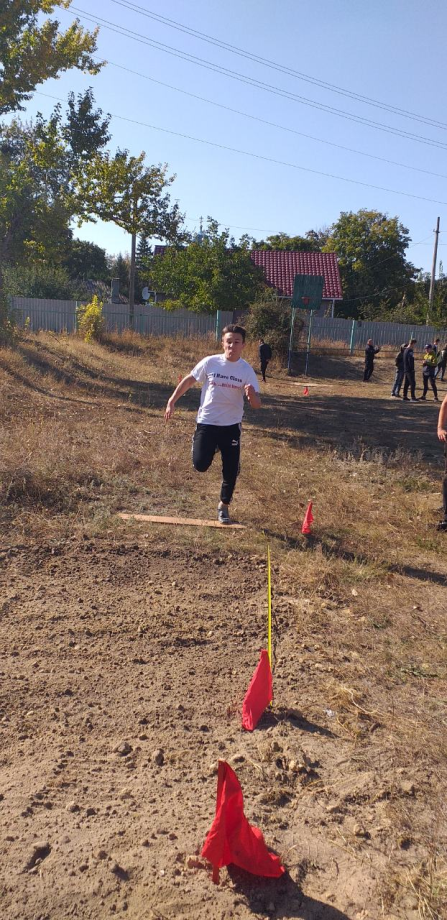 Туристичні походи, Дні здоров`я, Козацькі розваги, “Нумо, хлопці”
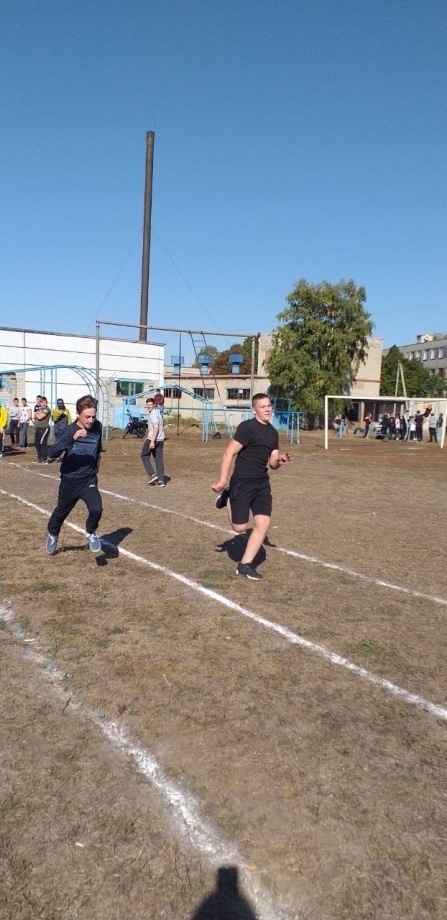 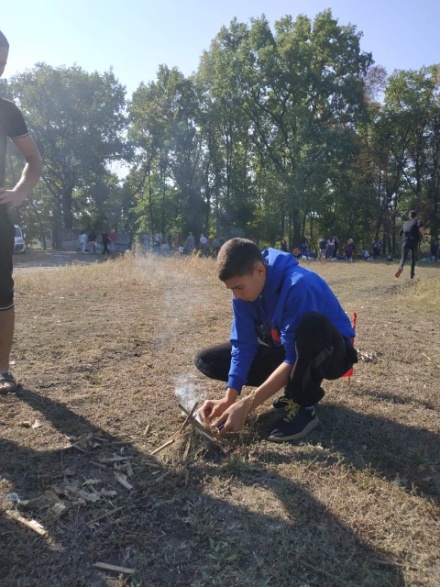 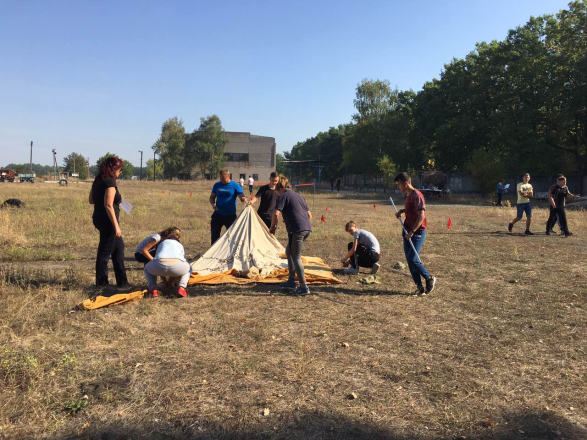 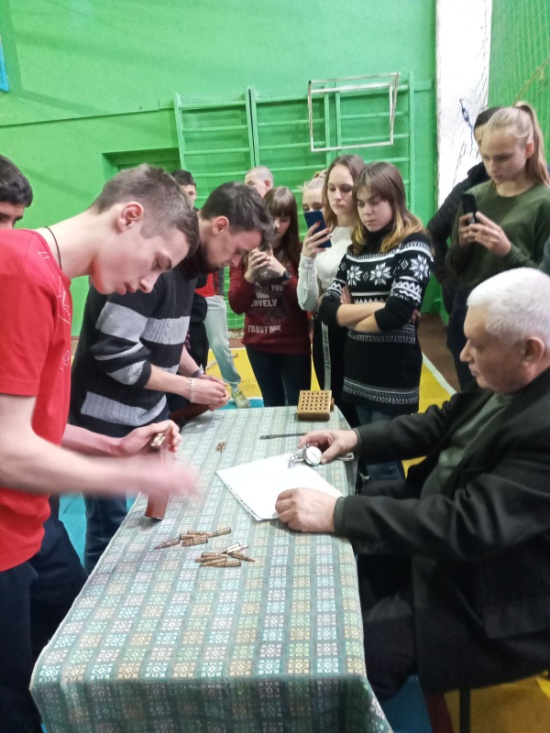 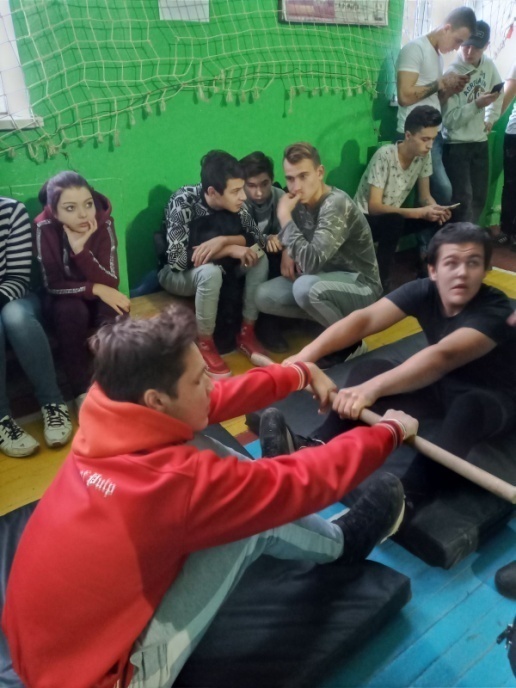 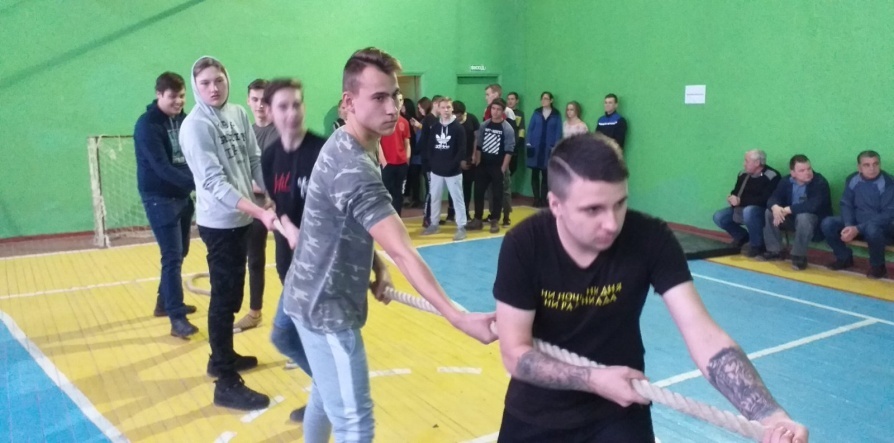 Тематичні лінійки: до Дня Соборності України, Дня пам'яті Героїв Крут, Героїв Небесної Сотні, Чорнобильскої трагедії, Дня пам'яті жертв голодомору та інших свят
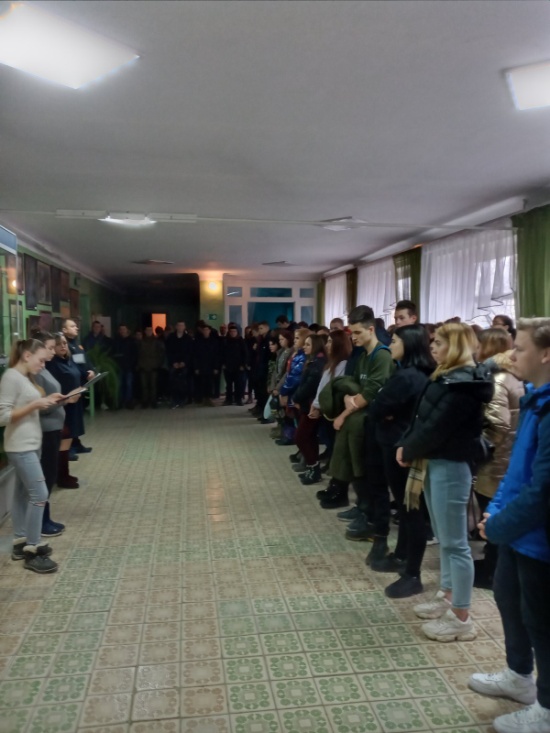 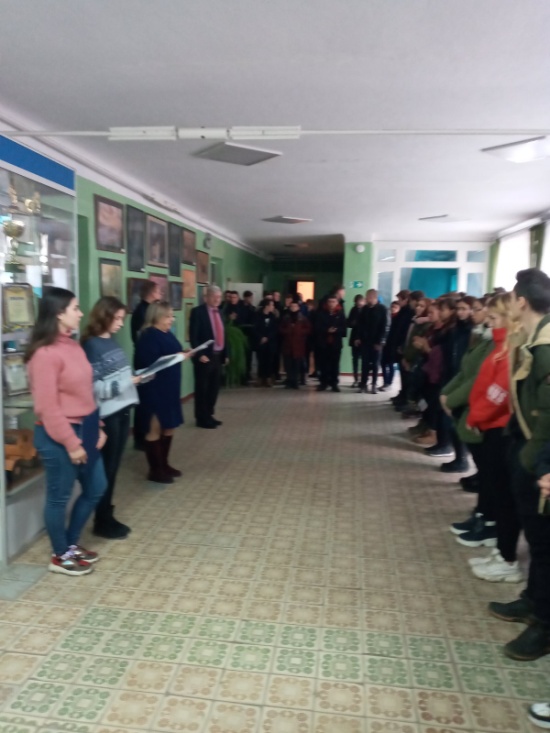 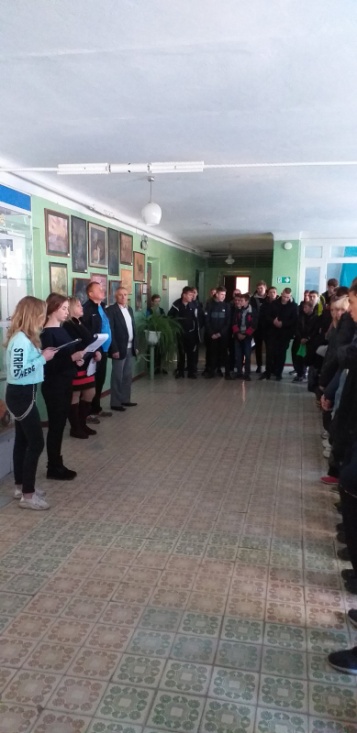 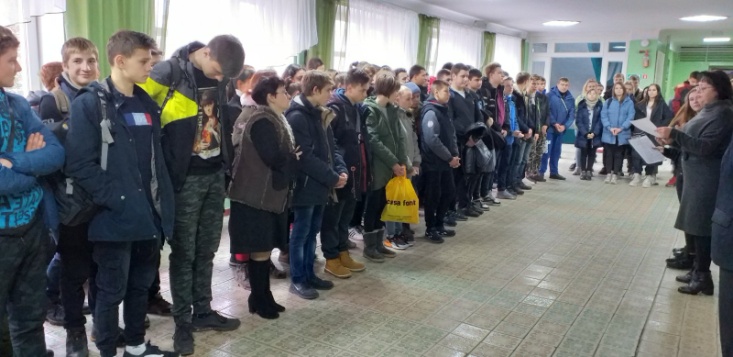 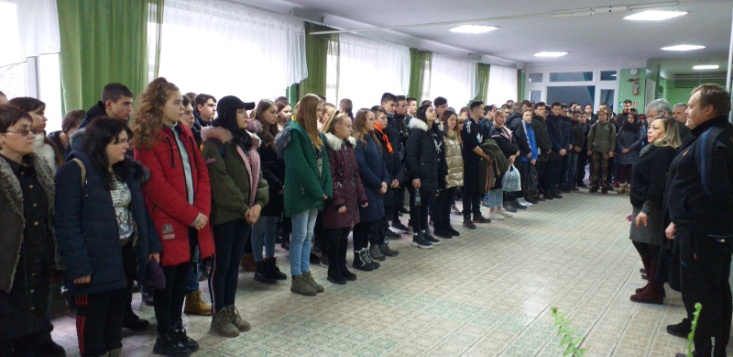 День захисника Вітчизни та День Перемоги у ІІ світовій війні
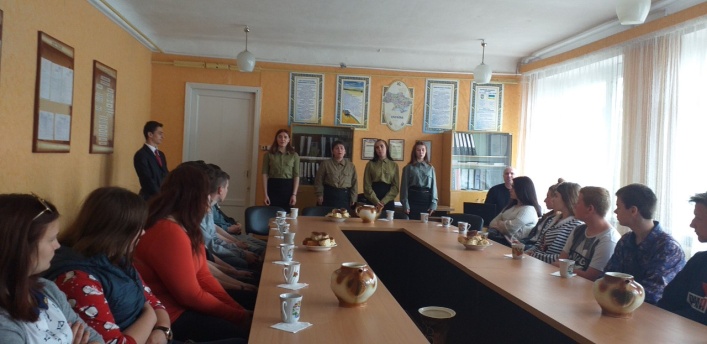 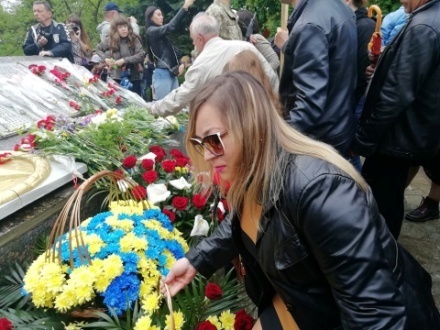 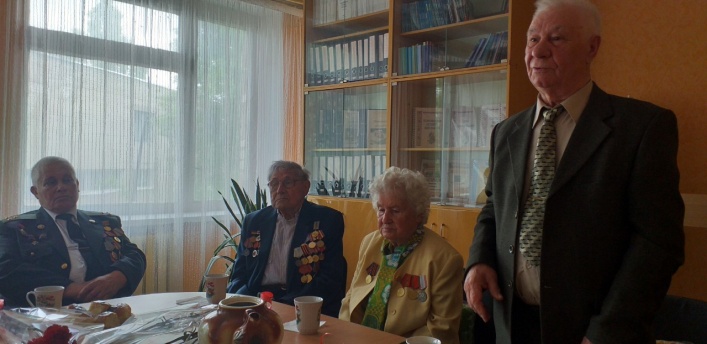 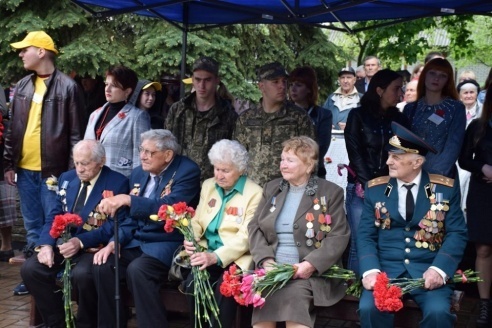 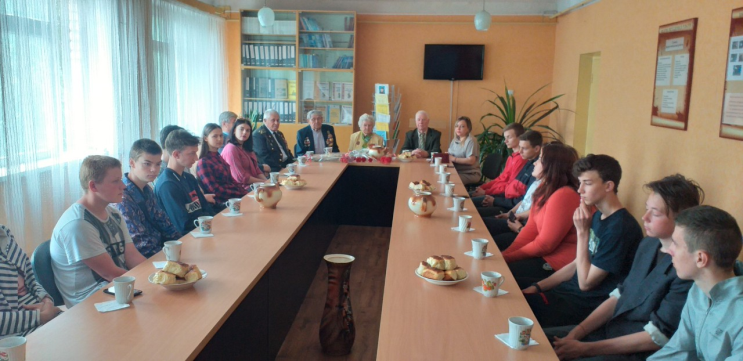 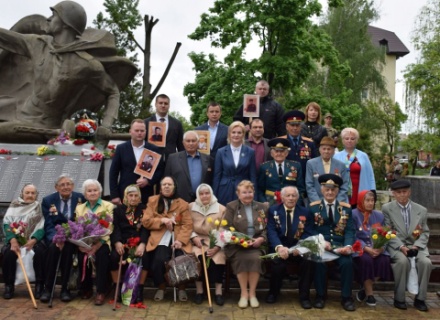 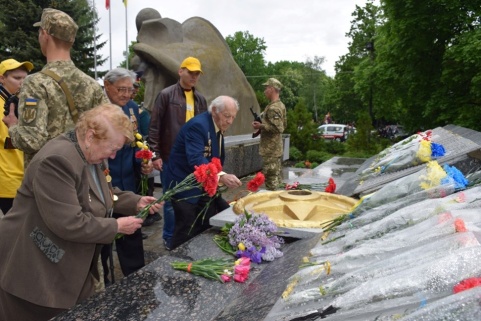 День пам'яті Чорнобильської трагедії та День пам'яті воїнів інтернаціоналістів
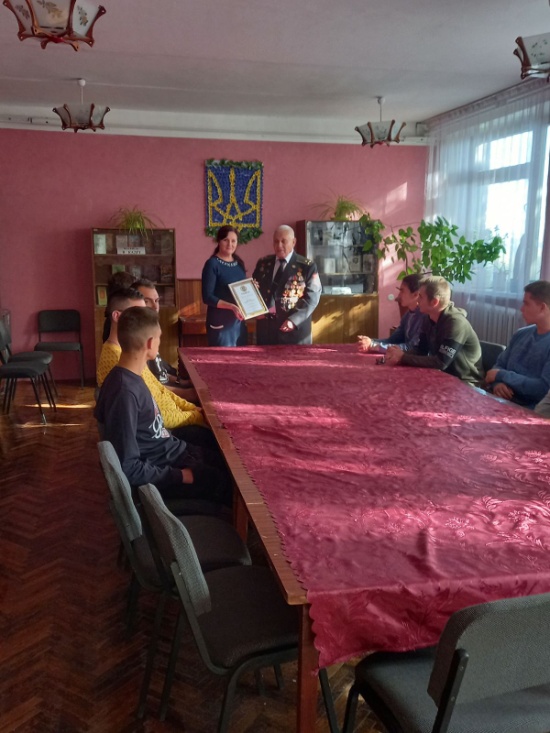 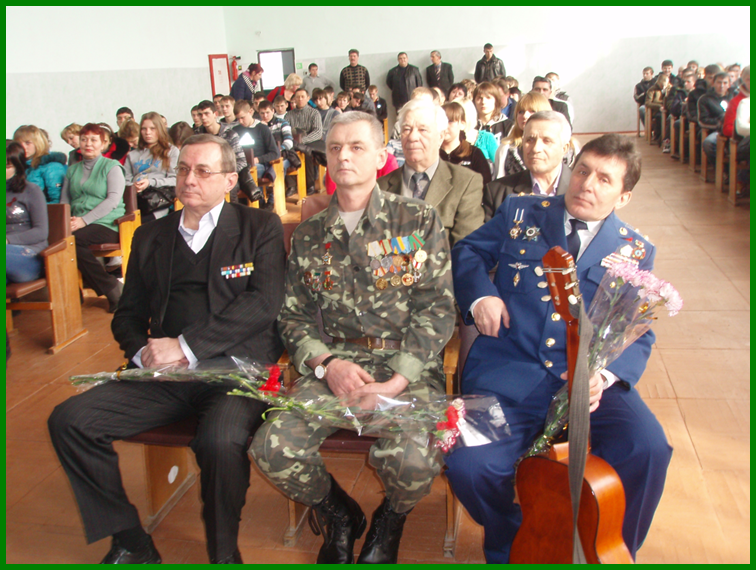 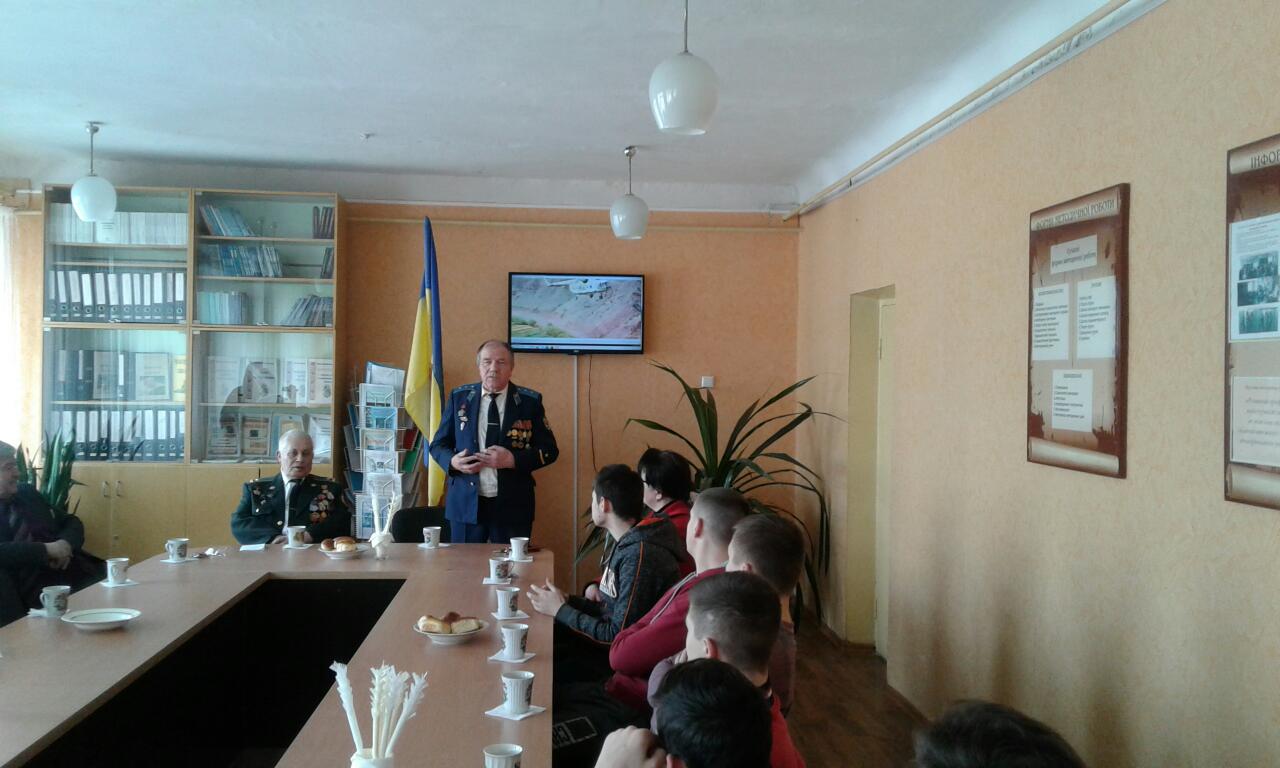 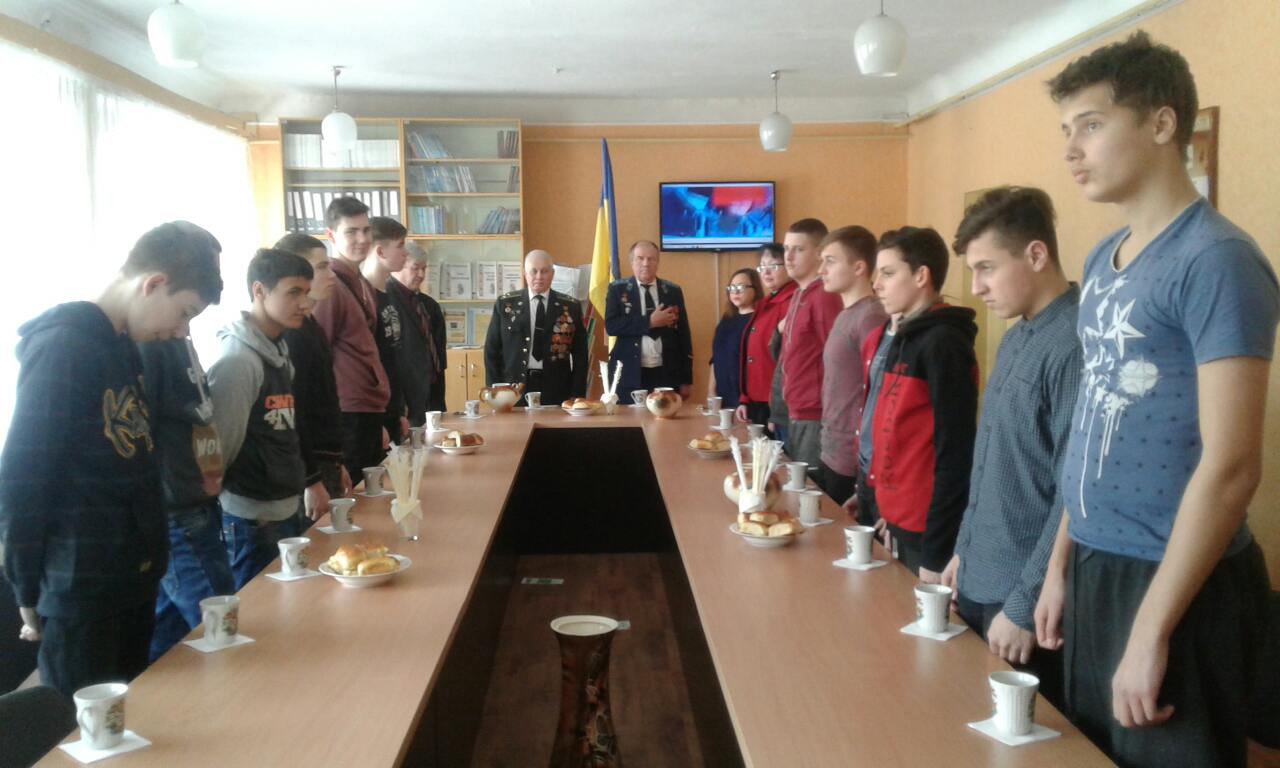 День Прапора, День Незалежності України та День Конституції України
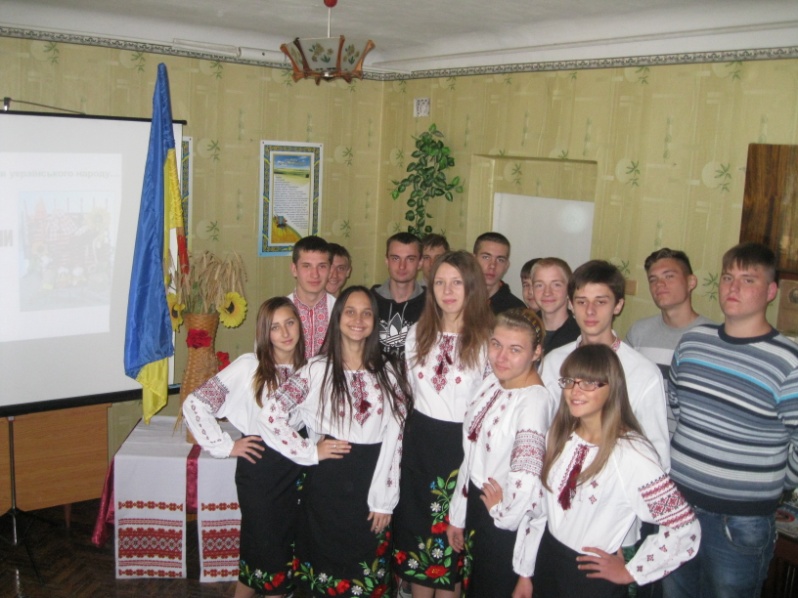 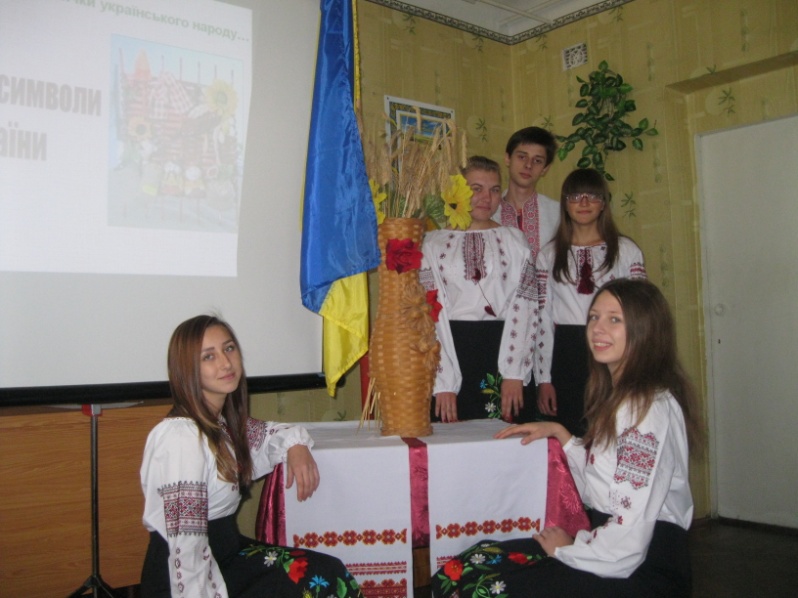 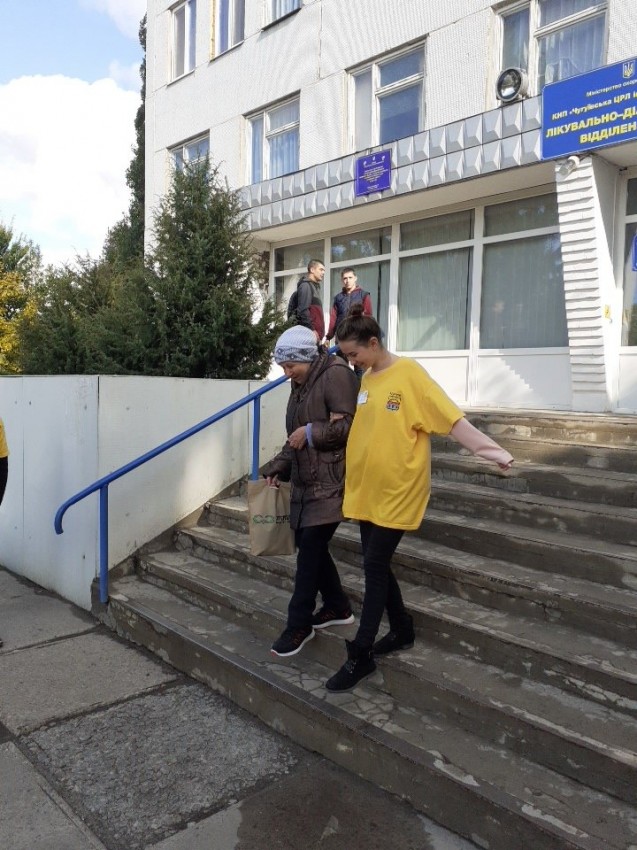 Волонтерський рух
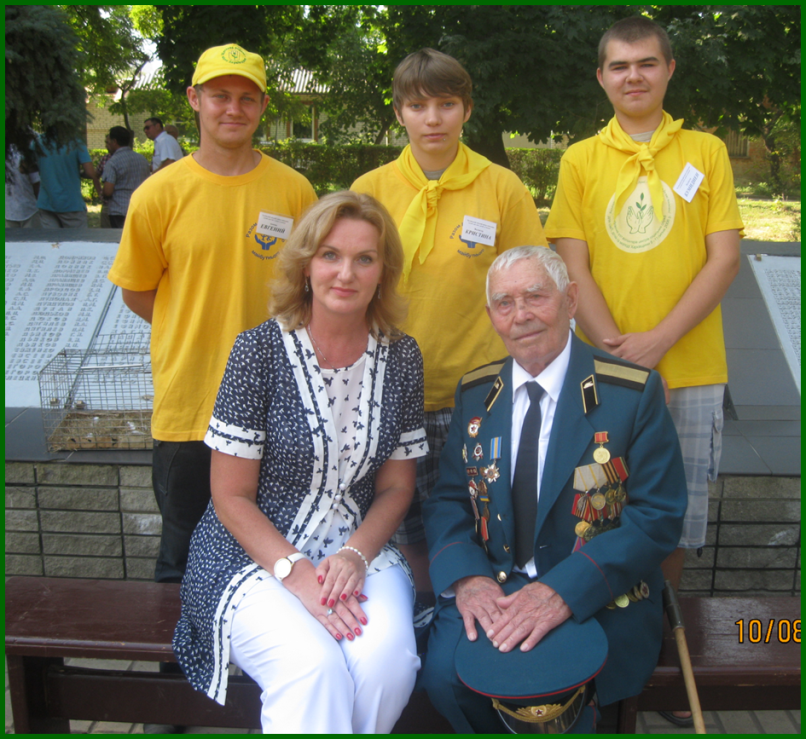 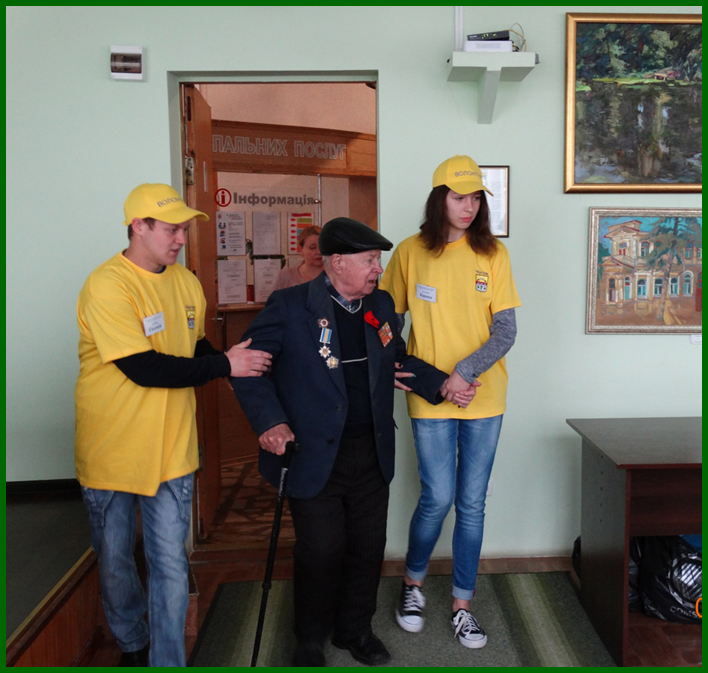 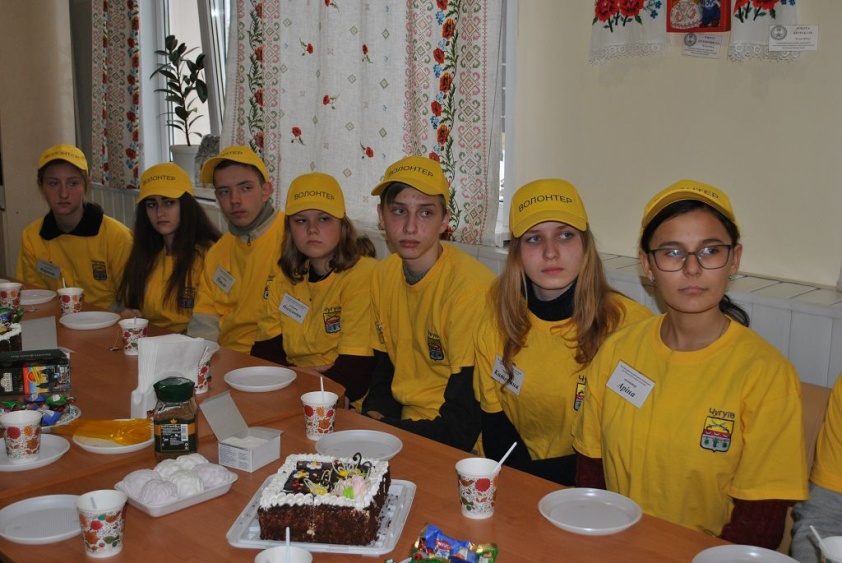 Історико-краєзнавчий музей “Мій рідний край – моя історія жива” розділ “Героям – слава!”
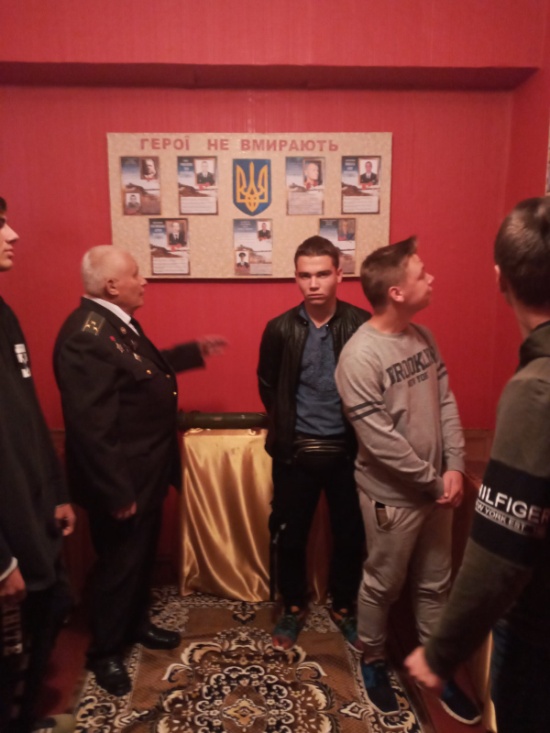 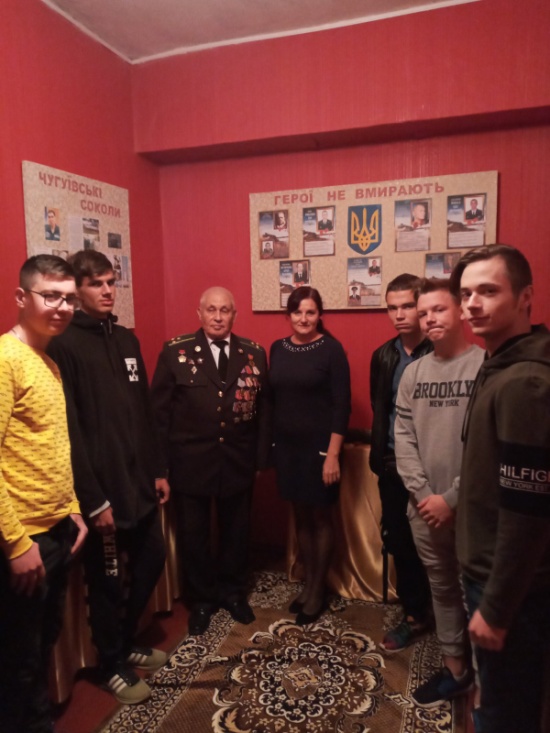 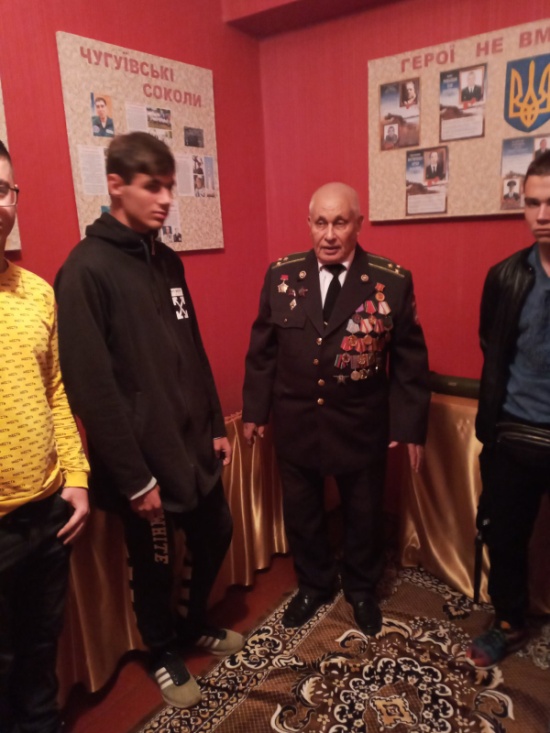 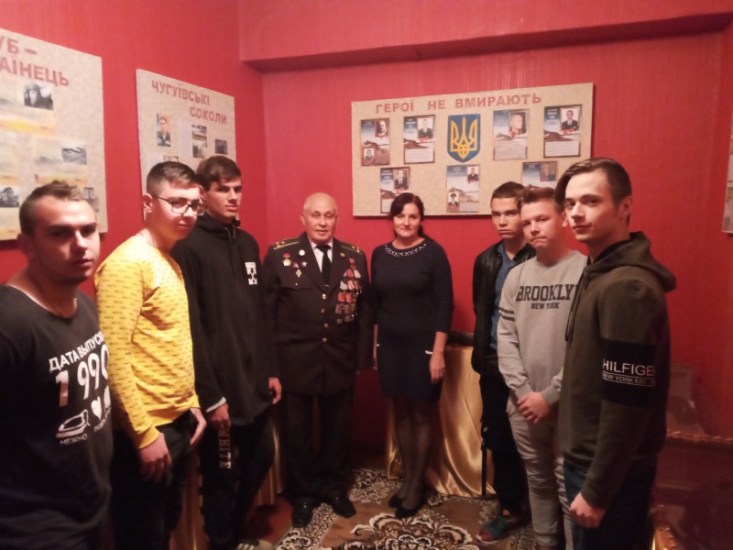 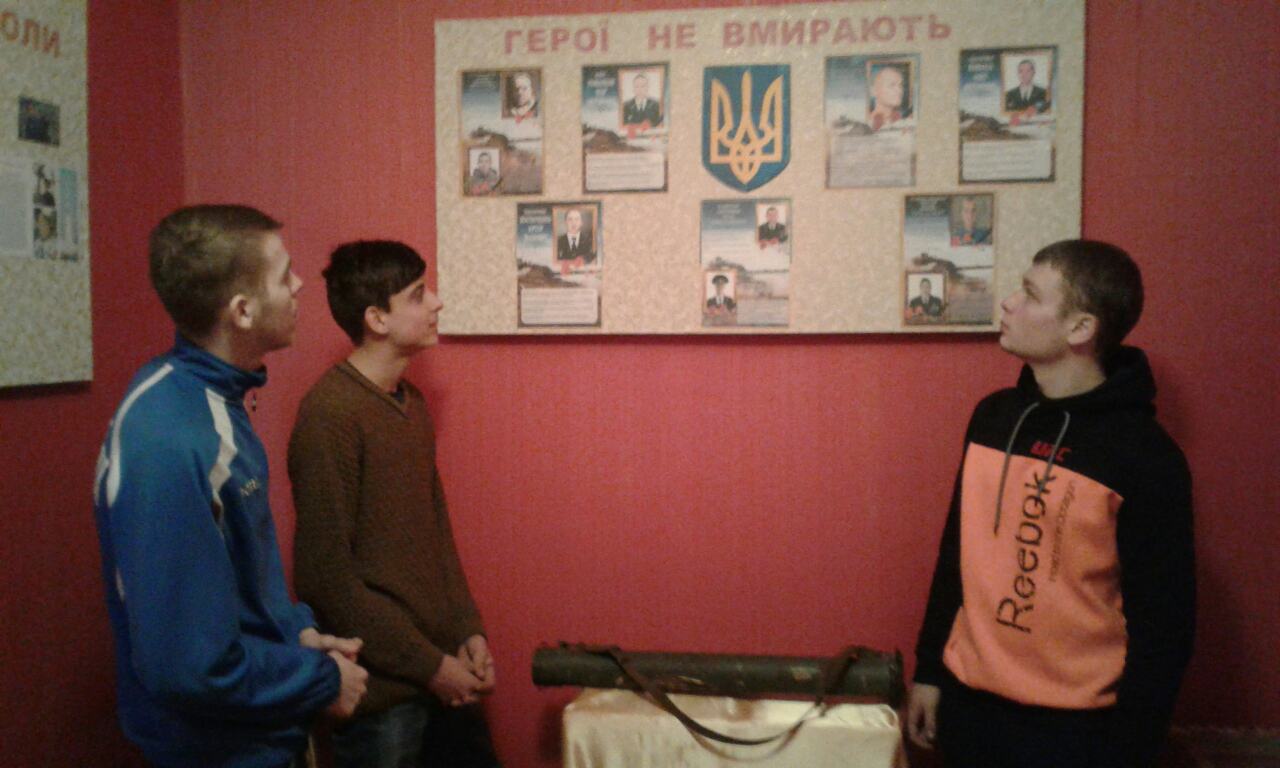 Дякую за увагу!